Performing Workplace Violence Risk Assessments
Health & Safety/Injured Workers Advocacy Committees Conference  
October 26, 2016
1
[Speaker Notes: First level bullet
 Second level
 Third level]
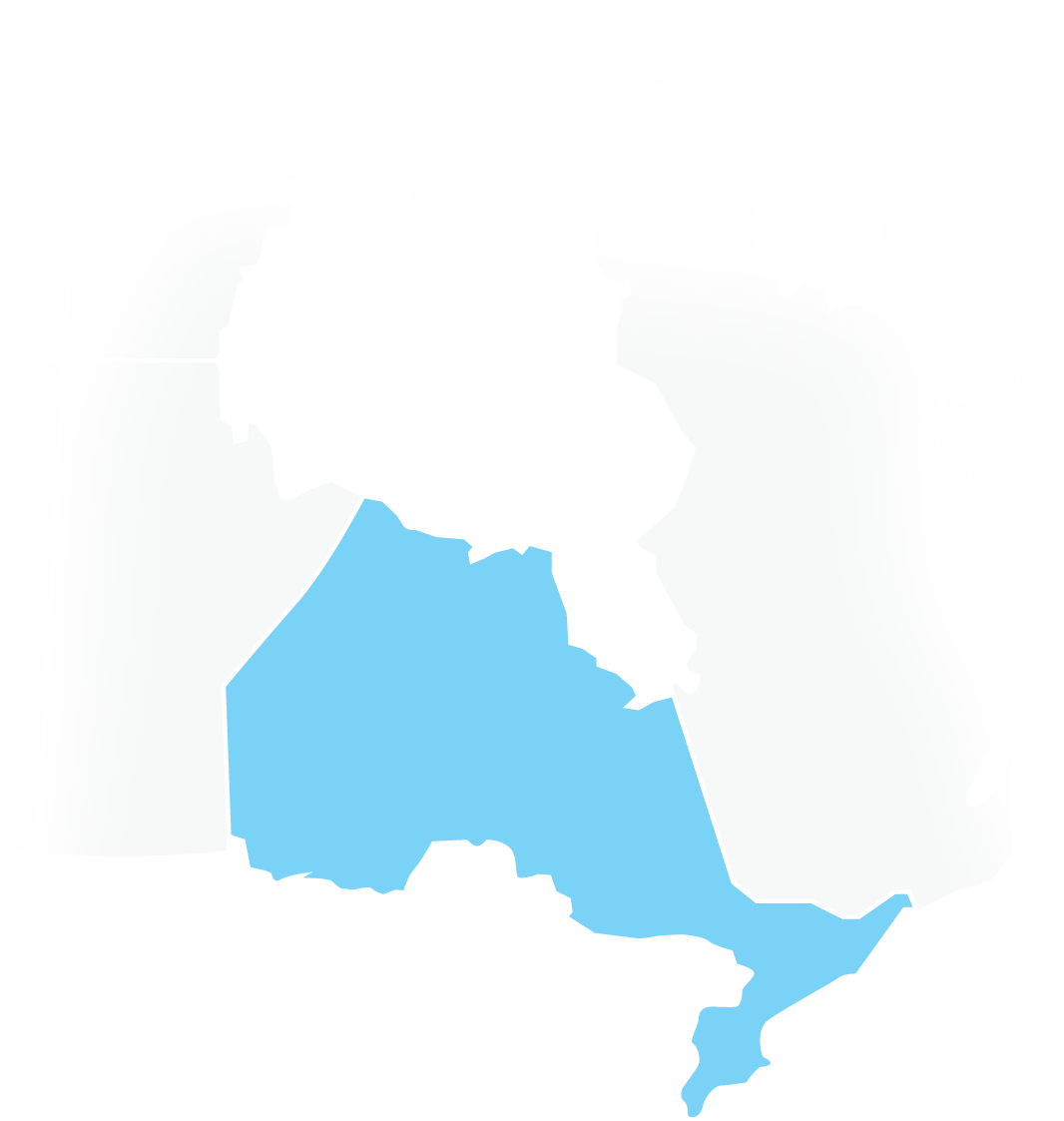 Who We Are
ESTABLISHED IN
WE PROVIDE OCCUPATIONAL
WE WORK WITH
2009
1.67+
HEALTH
MILLION  WORKERS
NON-PROFIT
ASSOCIATION
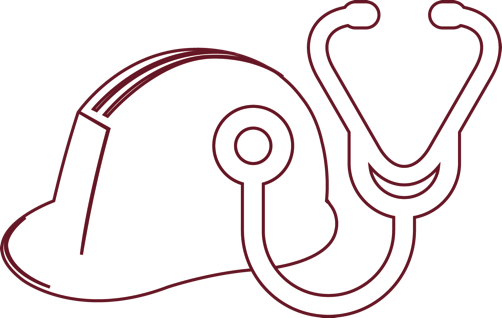 10,000+
ORGANIZATIONS
ONTARIO’S PUBLIC &
BROADER PUBLIC SECTORS:
FUNDED
PARTNER
Education 
Healthcare
Emergency Services
Government
First Nations
&
SAFETY
OF THE
Training
Ministry
of Labour
Resources
Consulting
2
What We Do
Public Services Health and Safety Association (PSHSA) is a funded partner of the Ministry of Labour responsible for collaborating with Ontario public service sector employers & workers, offering training, resources and consulting to reduce workplace risks and prevent occupational injuries & illnesses.
3
[Speaker Notes: INTRO
PSHSA is a funded partner of the Ministry of Labor responsible for providing Occupational Health and Safety training, education and consulting services to Ontario’s public and broader public sectors including healthcare, education, municipalities, public safety and First Nations Communities
--
Development of HSMS
Ergonomics
Occupational hygiene
Infection control
Workplace Violence
Emergency Services]
Objectives
Understand how proactive Workplace Violence Risk Assessments (WVRA) should be conducted.
Learn about the components that should be included in a WVRA.
To provide the tools and knowledge necessary to be able to assess risks for WV and make appropriate recommendations to improve H&S.
4
[Speaker Notes: Review objectives; understand the…(read slide)]
What does the law say about conducting workplace violence risk assessments?
Workplace violence is an occupational hazard 
OHSA requires the employer to assess the risks of violence in the workplace
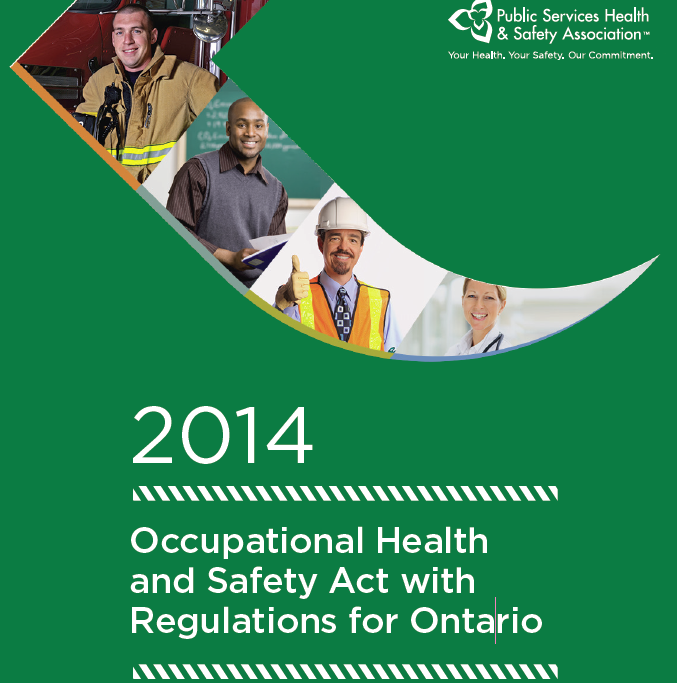 5
Employer must:
assess the risk of workplace violence that may arise from the nature of the workplace, type of work or conditions of work [subsection 32.0.3(1)]
take into account the circumstances of the workplace and circumstances common to similar workplaces, as well as any other elements prescribed in regulation [subsection 32.0.3(2)], and,
develop measures and procedures to control identified risks that are likely to expose a worker to physical injury. These measures and procedures must be part of the workplace violence program [clause 32.0.2(2)(a)].
6
Frequency of assessment
Employers must repeat the assessment as often as necessary to ensure the workplace violence policy and related program continue to protect workers from workplace violence [subsection 32.0.3(4)] and inform the joint health and safety committee, health and safety representative, or workers of the results of the re-assessment [subsection 32.0.3(5)].
7
Workplace Violence Risk Assessment
8
Definition of Workplace Violence
Workplace Violence
a) Physical force
b) An attempt to exercise physical force 
c) Threat 

Sources of workplace violence: 
Type I: External perpetrator (criminal act by a person with no relationship to workplace, .i.e. thefts, vandalism)
Type II: Client/Resident/Patient/Family member to worker (physical or verbal assault)
Type III: Employment Related (harassment, stalking, bullying from an employee or former employee)
Type IV: Domestic Violence (personal relationship violence)
9
[Speaker Notes: Workplace Violence
a) physical force by a person against a worker, in a workplace, that causes or could cause physical injury to the worker;
b) An attempt to exercise physical force against a worker, in a workplace, that could cause physical injury to the worker;
c) A statement or behaviour that it is reasonable for a worker to interpret as a threat to exercise physical force against the worker, in a workplace, that could cause physical injury to the worker.
 
Workplace Harassment
Engaging in a course of vexatious comment or conduct against a worker in a workplace that is known or ought reasonably to be known to be unwelcome.
 
The literature recognizes four sources of violence in the workplace:
 
Type I: External perpetrator (criminal act by a person with no relationship to workplace, .i.e. thefts, vandalism)
Type II: Client/Resident/Patient/Family member to worker (physical or verbal assault)
Type III: Employee to Employee (harassment, stalking, bullying from an employee or former employee)
Type IV: Domestic Violence (personal relationship violence)]
WVRA - Components
Policy, Program and Training Review
Workplace Violence Risk Assessments
	- pre-risk assessment survey
10
[Speaker Notes: The workplace violence risk assessment included the following three components:
 
Policy, Program & Training Review
Review of documented policies and procedures related to workplace violence and harassment
Review of the annual Core Curriculum mandatory online training 
Review of the organization’s harassment, WV P&P 
 
Workplace Violence Risk Assessments of the following areas:
All areas of the hospital/organization 
 
Community Care Violence Assessment
Completion of the Public Services Health & Safety Association (PSHSA) Long-term Care Workplace Violence Risk Assessment tool (WVRAT) to identify risks of violence for those who work in the community]
WVRA – Hazard Categories (VARB tool on WVRA)
11
PSHSA Structure of the WVRA
Review of Documentation related to Workplace Violence Prevention, including injury stats 
Unit/specific area risk assessments, including brief staff survey during walkabout
Interviews with off-site frontline staff and management staff to assess workplace violence risk (if have workers off-site)
12
[Speaker Notes: In scope
Reviewed policies and procedures available on website, and from Centennial internally. 
 Will be reviewing the annual summary of violence and/or harassment incidents during the audit.
 Have gathered information regarding basic training – objectives, documentation
 Have reviewed 2012 assessment documents and action plan for the sites. 
 We will be doing a walk through to complete a review of the Physical Conditions using the OHSCO tool, which we will highlight in a minute.  Security will be proving the escort.  
 We will also complete interviews with a mix of management, worker and JHSC – which will focus on specific risks. Additional questions may be related to the 2012 assessment findings or action plan.  A few questions will ask for their perspective: dept/jobs? Risks?   Controls adequate?  Issues or concerns?
 We will not be able to provide]
Policy, Program and Training Review
Occupational Health and Safety Council of Ontario (OHSCO) tool
13
14
15
Existing Data
Collected stats (injury statistics)
Looking for trends
Areas/units/departments with highest risk
Limitation: reporting does not always indicate the source of WV
16
Pre-assessment Survey
Purpose: assess employees’ perceptions of work-related risk factors for violence and personal safety
17
Employee Survey: Sample
18
Workplace Violence Risk Assessment – SAMPLE
19
Types of WV
20
PSHSA Risk Rating Scale
The Risk Rating Scale provides defined criteria to help determine levels of risk which can then be plotted on a risk matrix to prioritize hazards.
21
Risk Rating
Risk rating involves defining the level of threat and priority arising from exposure to identified hazards in the workplace. Generally, hazards are classified as high, medium, or low risk based on the relationship between the following two factors: 
Probability — how likely the hazard is to cause injury or illness 
Impact — how serious the harm could be should the hazard cause injury / illness
22
PSHSA Violence Risk Assessment Matrix
23
24
25
Action Plan to Control Risks
26
Key messages:
Involve workers in WVRA
Reassess as often as necessary, but at least annually
Build in evaluation component 
Element of subjectivity 
Workplace-specific considerations
27
The Five Steps of WVRA
28
Resources
OHSCO tool 
https://www.workplacesafetynorth.ca/sites/default/files/resources/Developing_Workplace_Violence_and_Harassment_Policies_Programs.pdf
29
[Speaker Notes: Affiliate Program – now with SEIU]
PSHSA link
http://www.pshsa.ca/workplace-violence/

Violence and Responsive Behaviours Project (VARB)
One of the five tools is on WVRA
30
PSHSA e-consulting model
Available, on-demand health & safety assistance
Live chat/off-line messaging through website 
www.pshsa.ca
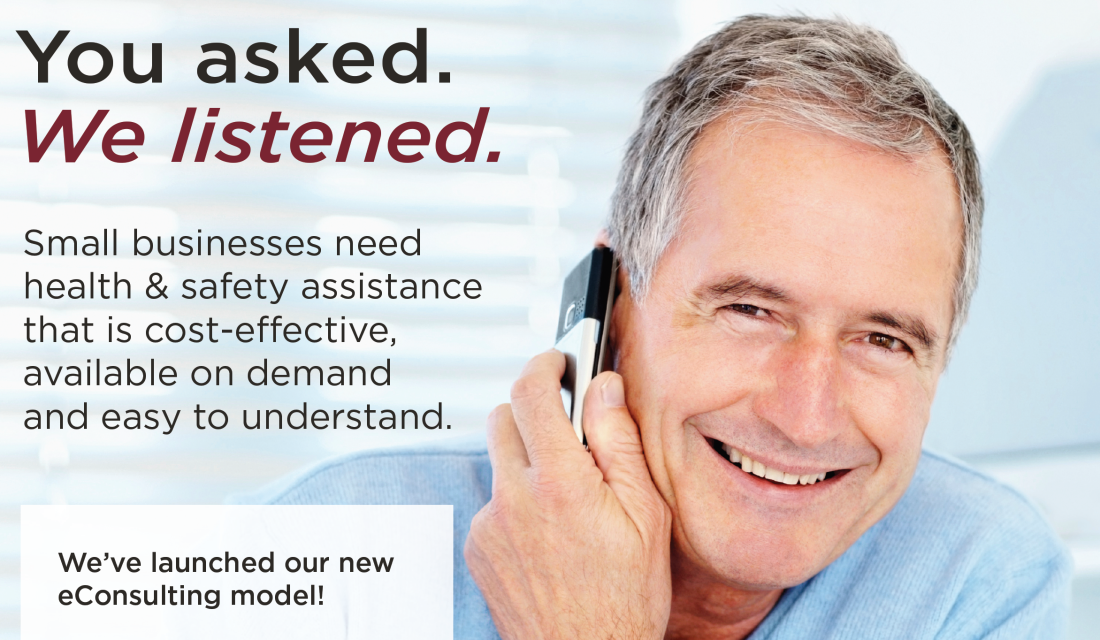 31
[Speaker Notes: You’re not alone]
Questions?
32
33
[Speaker Notes: This is how you can reach us:
PSHSA e-consulting module; available on-demand H&S assistance; live chat/off-line messaging through website]